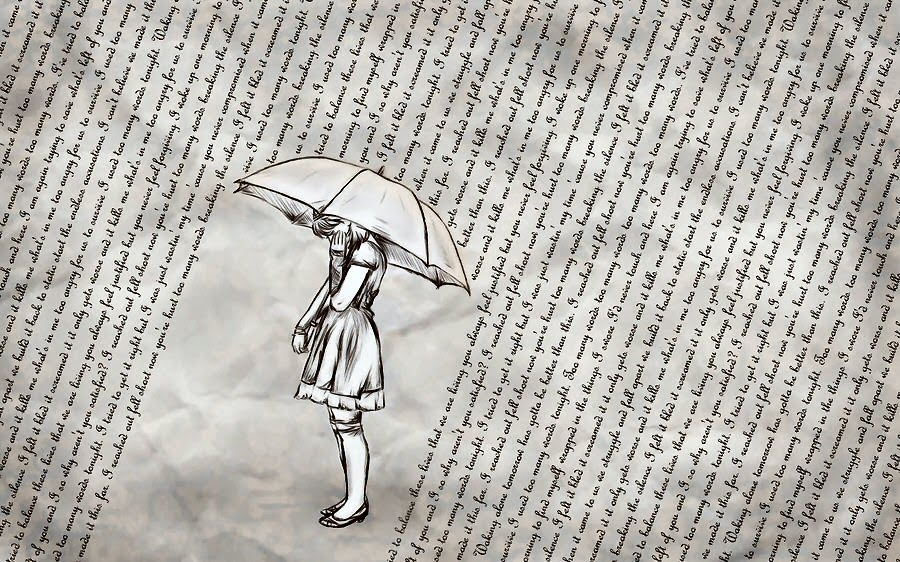 Avoiding Wordiness
Wordiness
If your writing is “wordy,” that means it contains too many unnecessary words.
Concision
The opposite of wordy is “concise.”
Concise Writing
Concise writing uses enough words to get the point across, but not so many that the point gets lost.
Imagine that your idea is a delicious basket of fries.
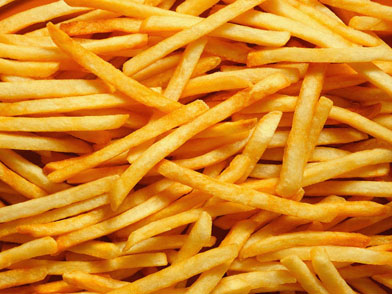 Your words are the salt you use to make your idea fries awesome and delicious.
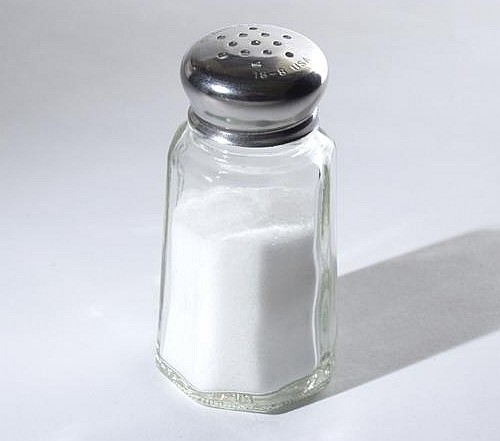 But if you use too much word salt, I can’t even taste your idea fries anymore!
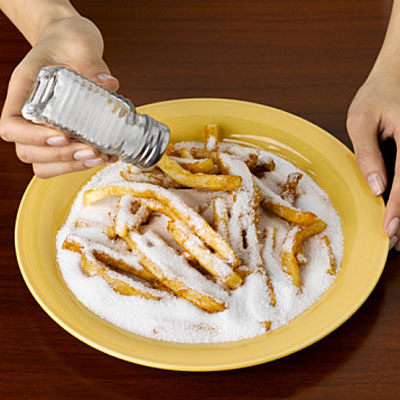 Gross!
Redundancy
Remember redundancy?  It’s a form of wordiness.
Example 1:
The reason why he went to Douglas College was because it was inexpensive in price.
Example 1:
The reason why he went to Douglas College was because it was inexpensive in price.
Example 1:
reason, why, because -- all refer to the same idea
inexpensive, price -- “inexpensive” already includes the idea of “price”
Example 1:
He went to Douglas College because it was inexpensive.
Example 2:
Despite the fact that she was feeling ill, she came to the conclusion that she would go to work.
Example 2:
Despite the fact that she was feeling ill, she came to the conclusion that she would go to work.
Example 2:
Despite the fact that -- a long way of saying “despite”
came to the conclusion that -- a long way of saying “decided”
Example 2:
Despite feeling ill, she decided she would go to work.
Example 3:
In my opinion, I think the study of Sociology is very fascinating.
Example 3:
In my opinion, I think the study of Sociology is very fascinating.
Example 3:
In my opinion, I think -- same idea
study, Sociology -- “sociology” already includes the idea of “study”
very fascinating -- “fascinating” means very interesting, so “very” is already included in the idea
Example 3:
In my opinion, I think, fascinating -- “fascinating” is a judgement, so it is clear this is an opinion without directly stating “in my opinion” or “I think”
Example 3:
Sociology is fascinating.
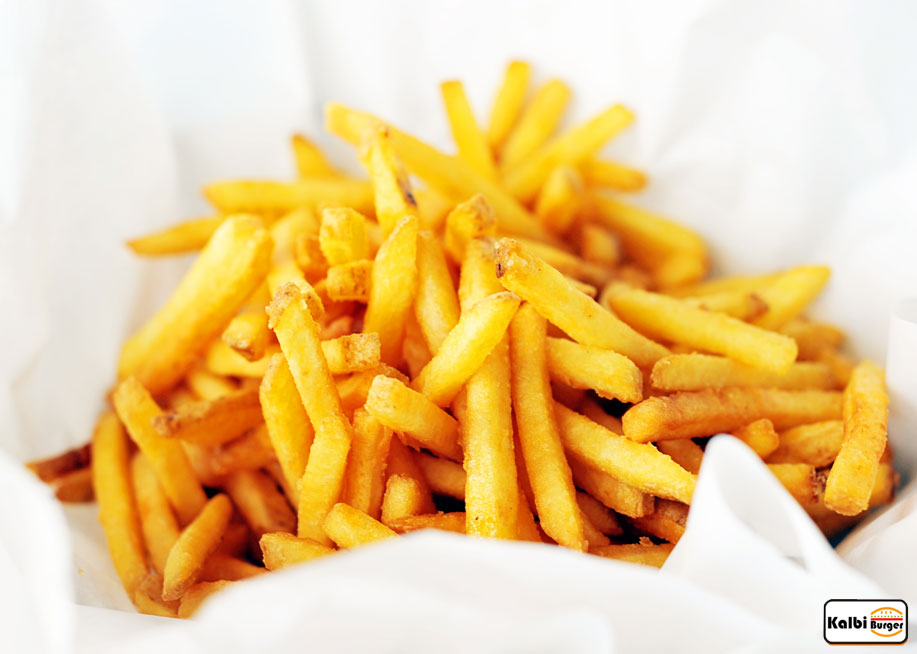 Now you try!